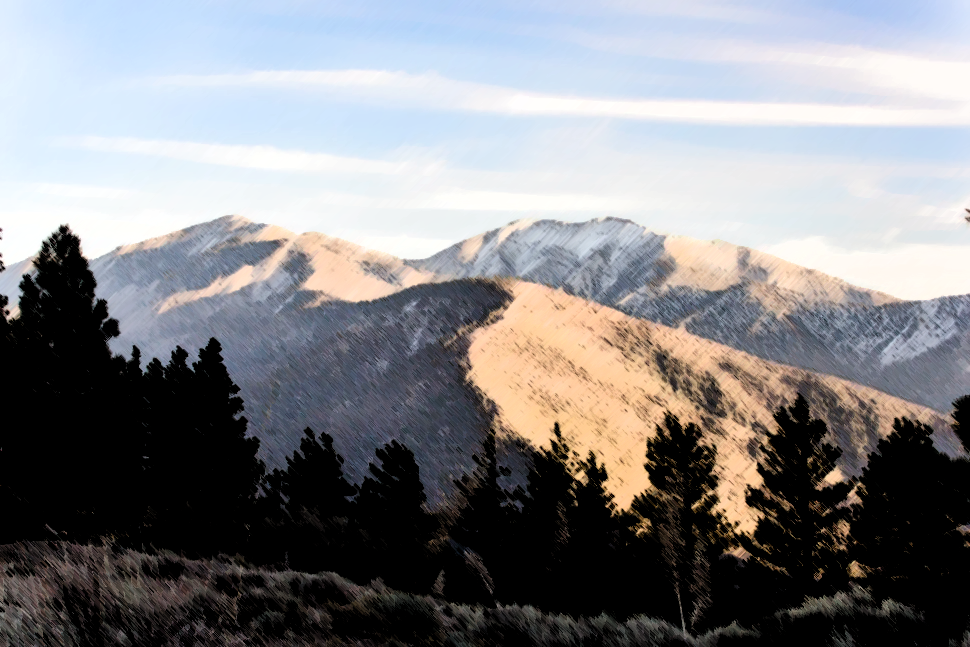 2023-2024SanFACC Mentor ProgramInformation Session
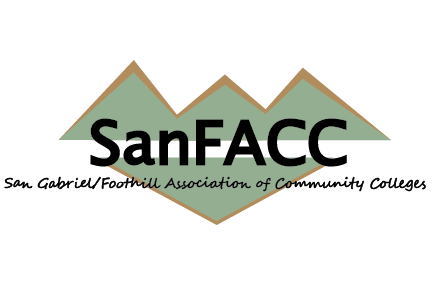 February 24th, 2023
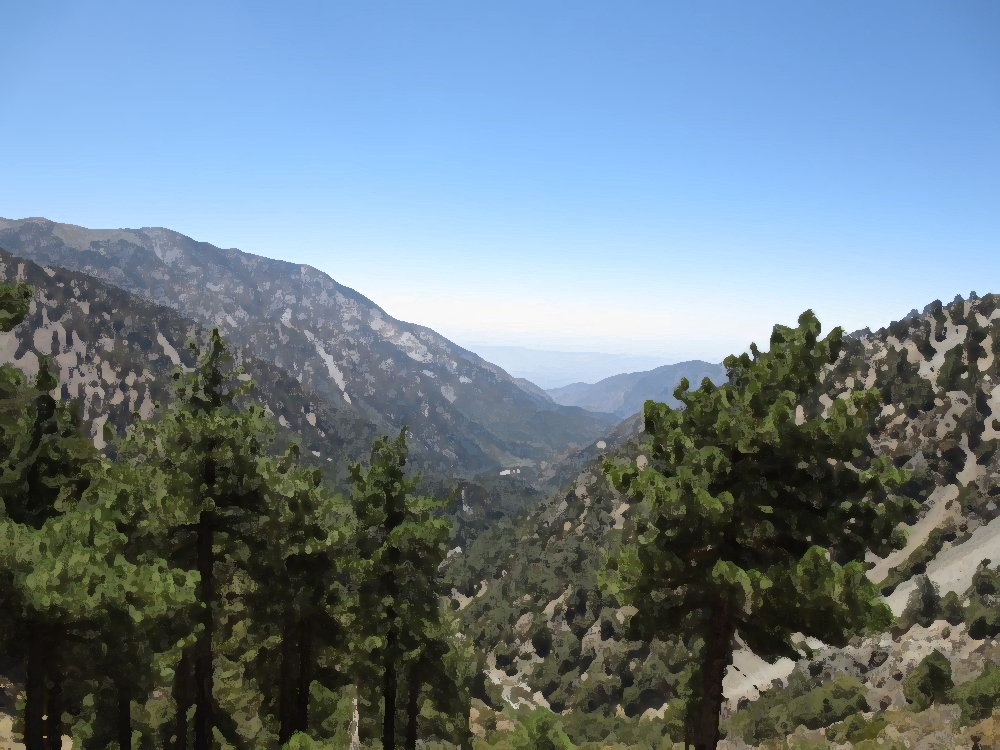 Welcome & Introductions
1
Share name, college and current position
2
What is one word that describes what you would look for in a mentor?
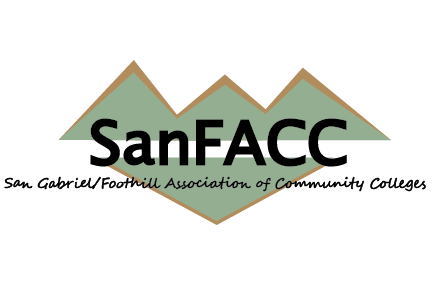 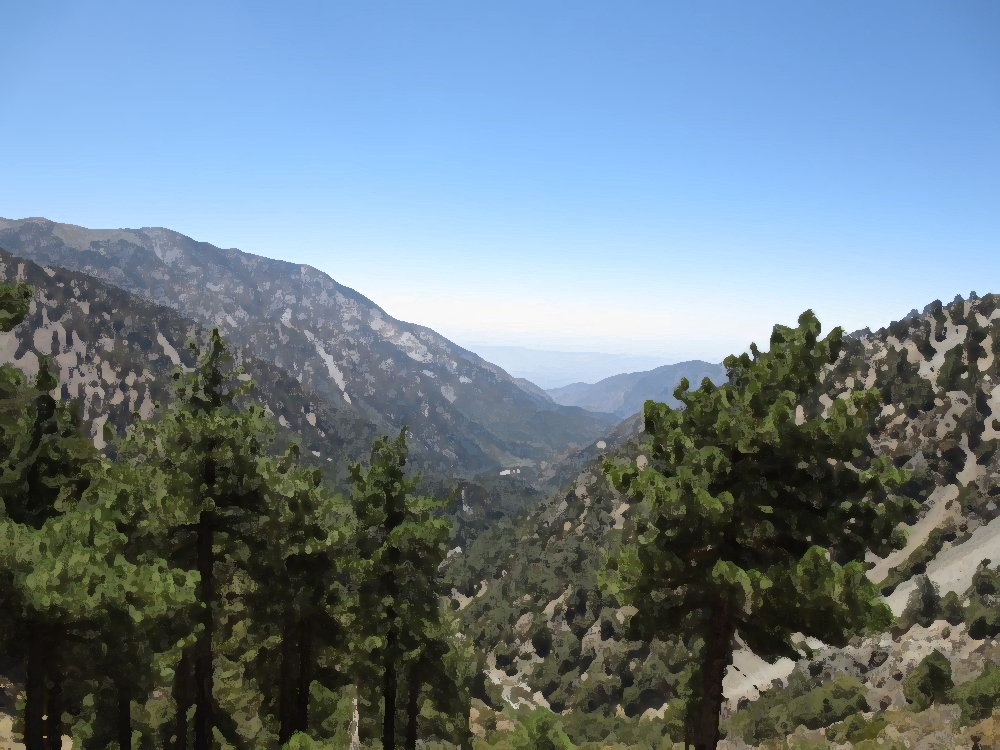 Today’s Session Will Cover:
Mentor Program Purpose
 Mentee Expectations & Commitments
 Who’s Eligible to Apply
 Application Process and Dates
 Selection Process and “Matching” Timeline
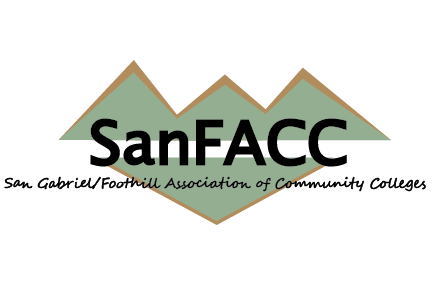 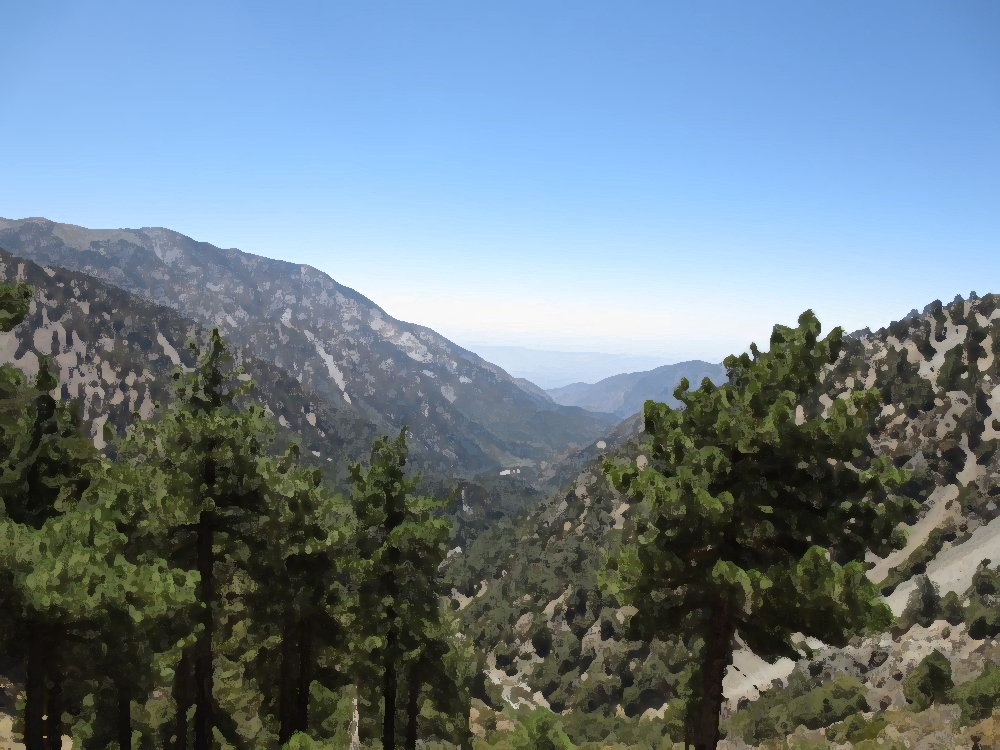 Mentor Program Purpose:
Build Individual & Regional Leadership Capacity
Provide Safe Environment to Develop Knowledge Base of  Effective Leadership & Management Principles
Learn about Best Practices in Region
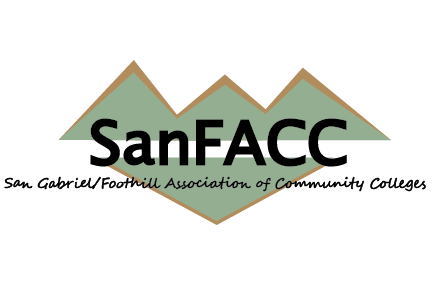 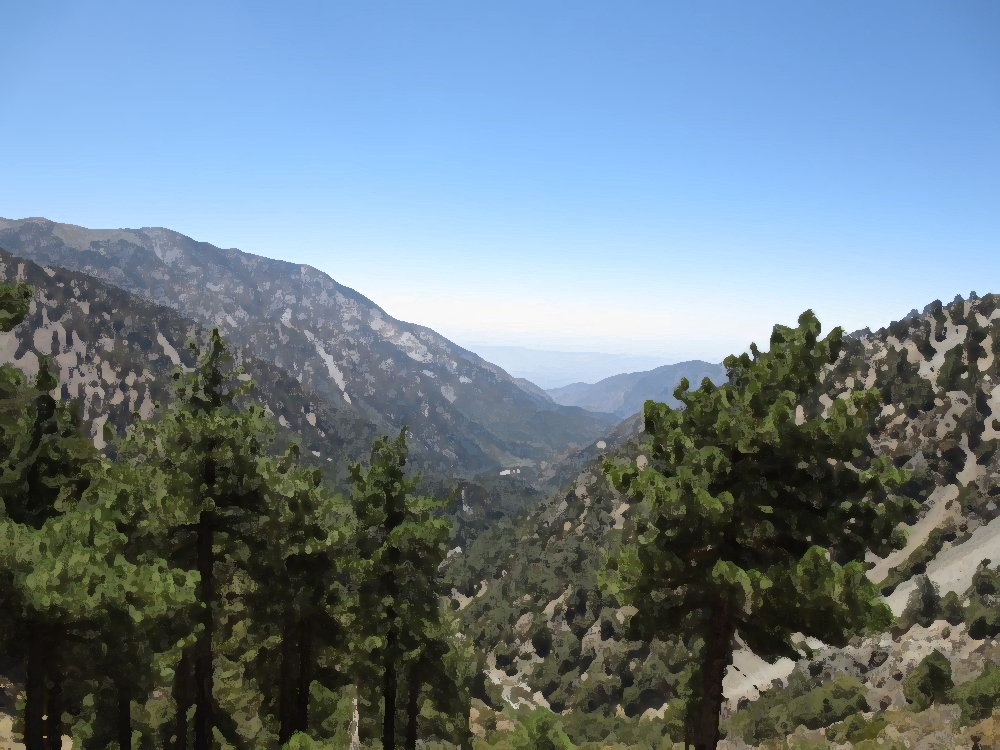 Mentee Expectations & Commitments:
Attend 3 program meetings (2 in person, 1 remote) throughout year
Develop and provide campus coordinator with “Learning Contract” 
Make contact with Mentor once a month to work on contract goals
Read “Leadership” articles and materials assigned
Be willing to participate in program activities on “own time”
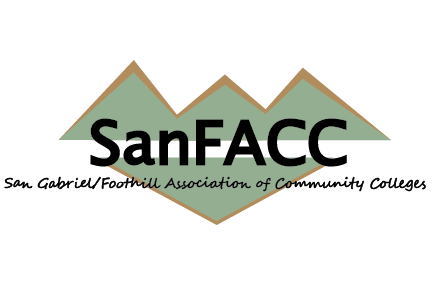 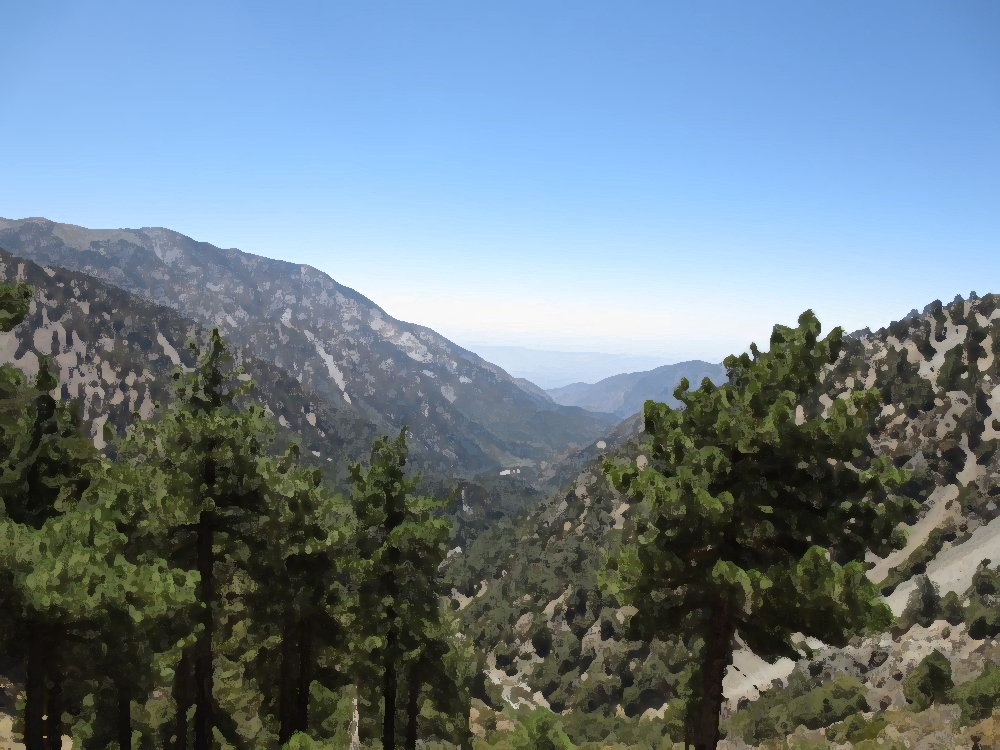 Who’s Eligible to Apply?
Permanent, full-time employees from SanFACC Colleges
Individuals who’s NEXT potential career step is to enter or advance in community college management
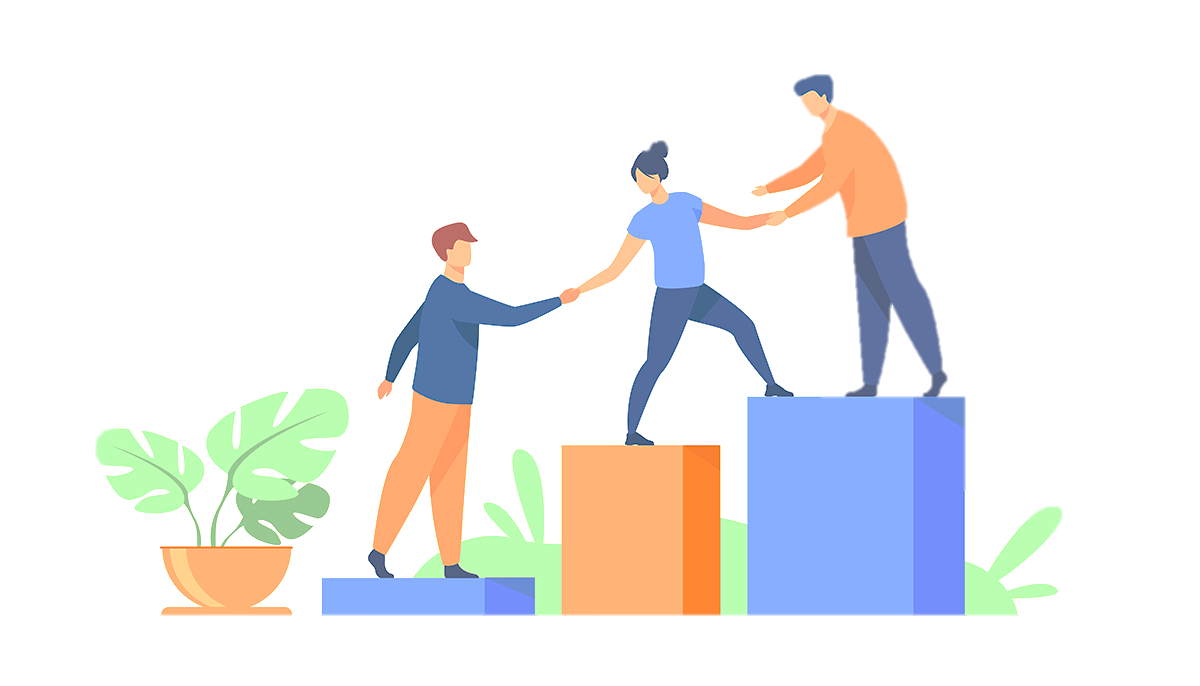 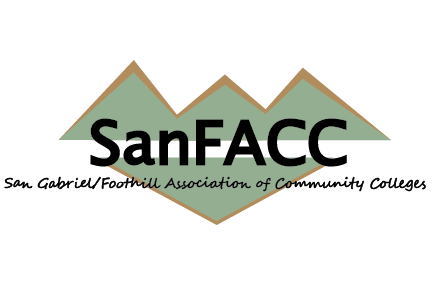 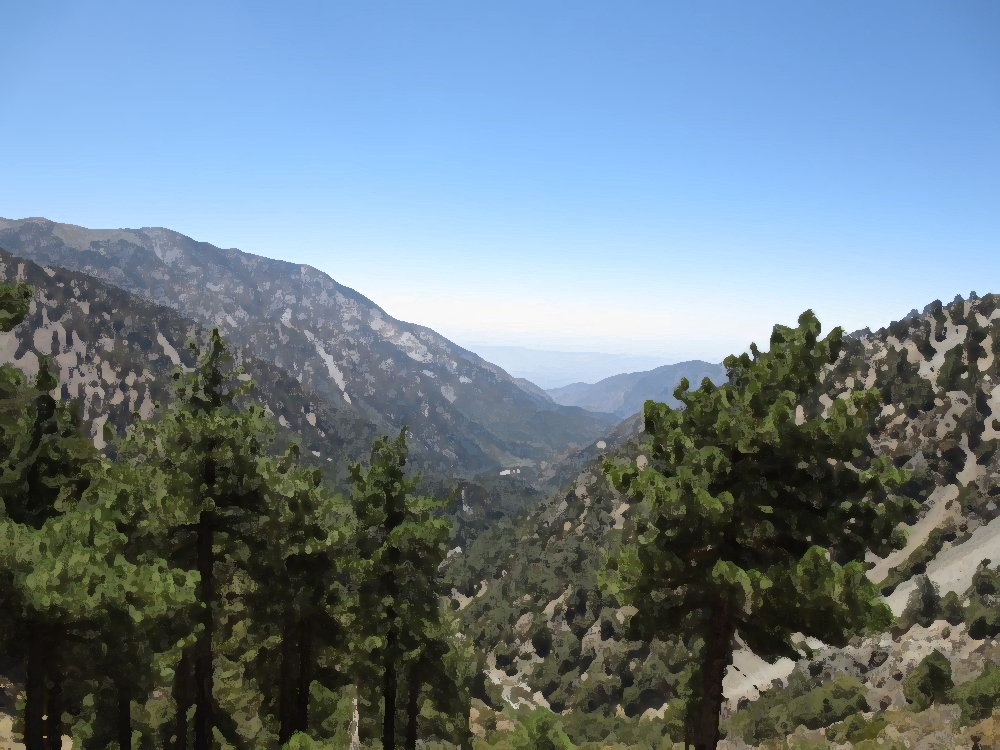 Application Process:
Submit application materials to include short essay responses, letter of recommendation, and resume by March 23, 2023
 Campus committee reviews applications & submits up to 3 employees for potential matching
 Prioritization Criteria
Clarity of desired outcomes
Perceived motivation and commitment
Willingness to participate outside of regular work hours
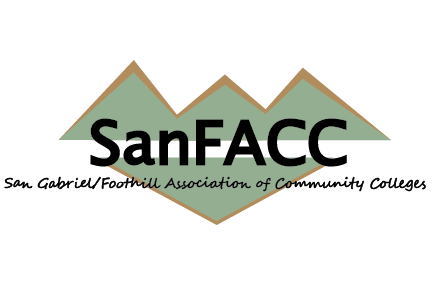 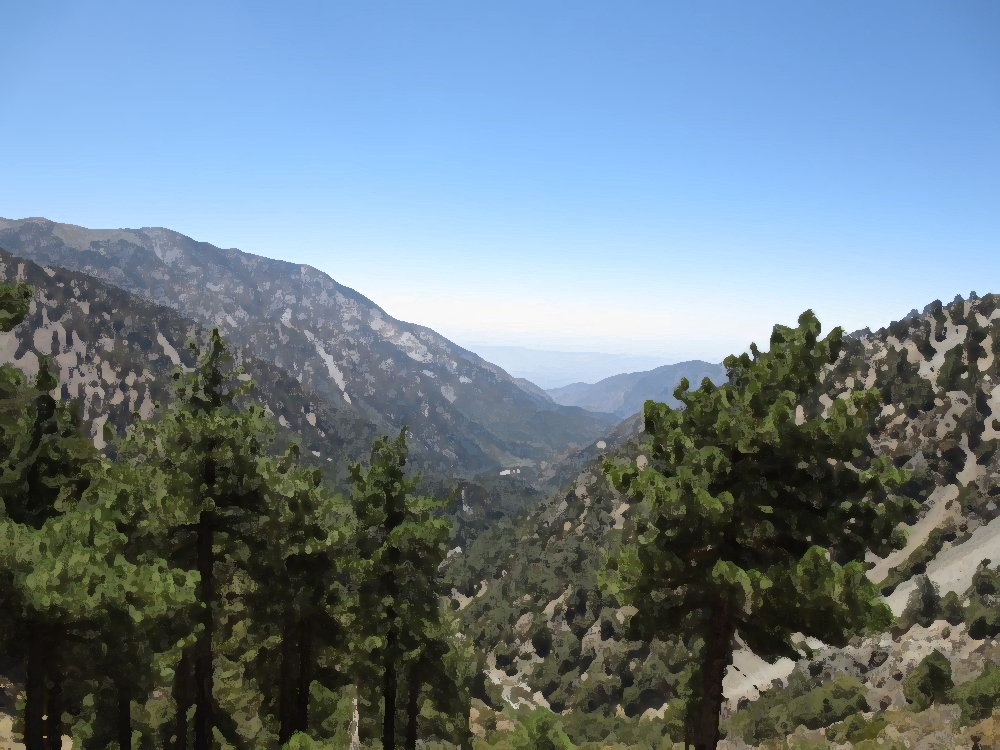 Matching Process
1
Campus Coordinators meet to review submitted applications and seek to find Mentors April-May 2023*
2
Mentee-Mentor Matches Communicated Summer 2023
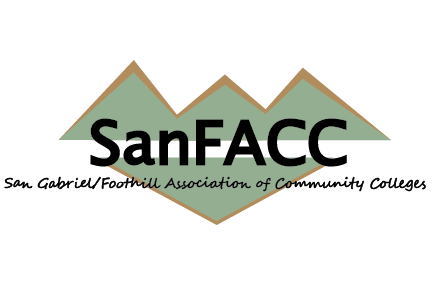 *Every effort is made to find appropriate matches but      a pairing cannot be guaranteed
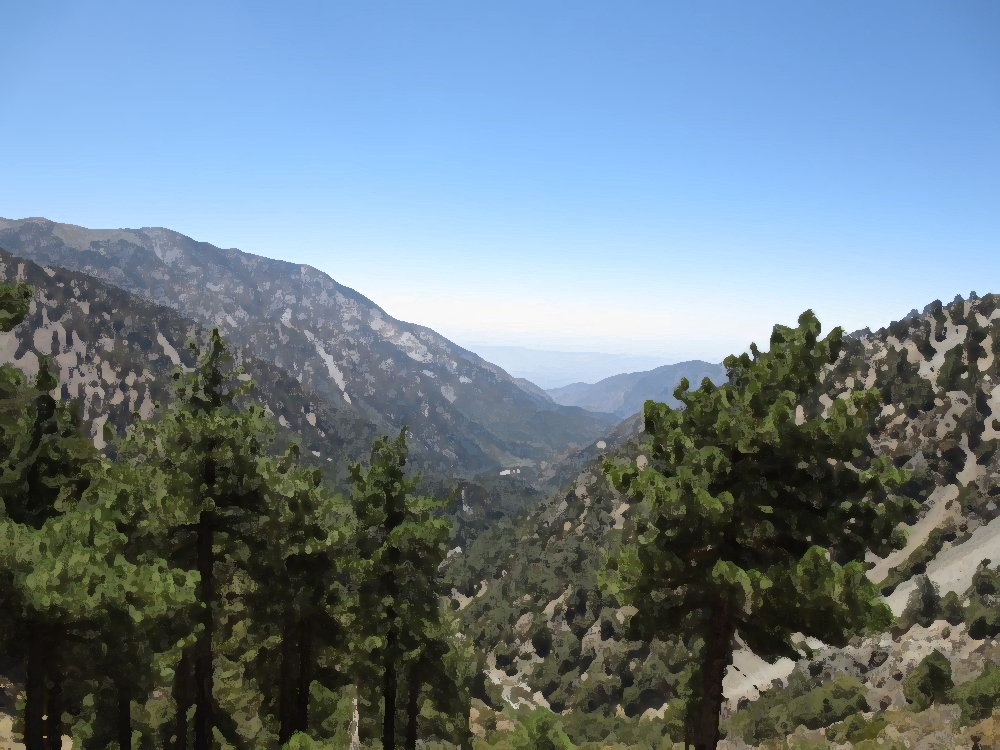 Key Program Dates
Program OrientationDate: 9/14/23  | Time: 5:30 – 8:00 PM | Location: Pasadena City College
Application PackagesDue by 3/23/23
Fall 2023 GatheringDate: 11/02/23  | Time: 4:00 – 5:30 PM | Location: Remote
Closing CelebrationDate: 04/24/24  | Time: 6:00 – 8:00 PM | Location: Glendale College
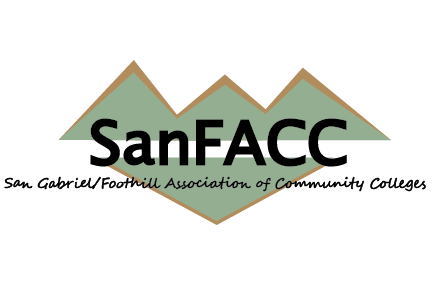 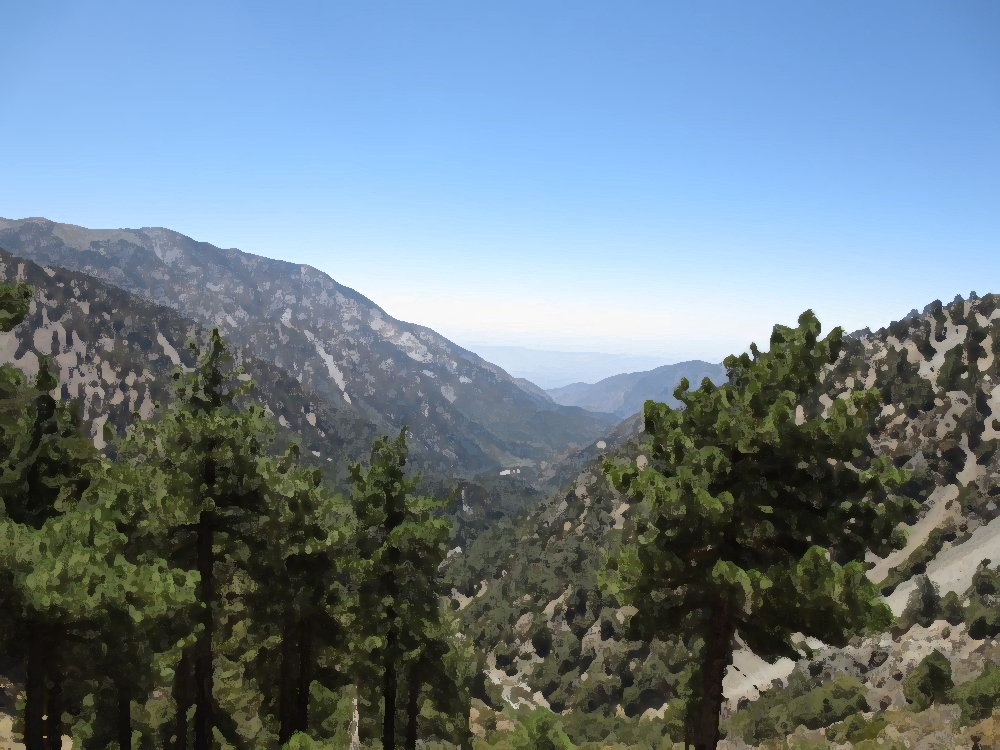 Campus Coordinators
Cerritos College: Lydia Alvarez 
E-mail: lalvarez@Cerritos.edu

Chaffey College: Cindy Walker
E-mail: Cindy.Walker@chaffey.edu 

Glendale College: Krista Raimondo Limon
E-mail: kraimondo@glendale.edu 








Mt. San Antonio College: Lisa Rodriguez
E-Mail: lrodriguez208@mtsac.edu  

Pasadena City College: Jason Robinson
E-mail: jrobinson26@pasadena.edu

Rio Hondo College: Katie O’Brien
 E-mail:  kobrien@riohondo.edu
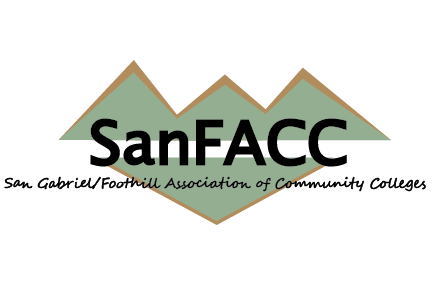 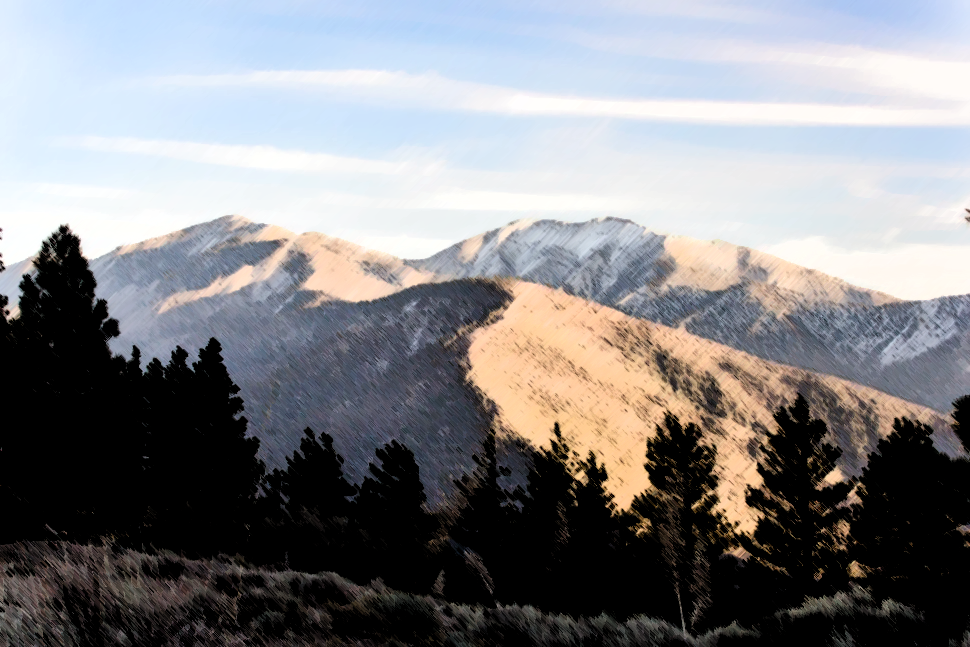 2023-2024SanFACC Mentor Program
Questions?
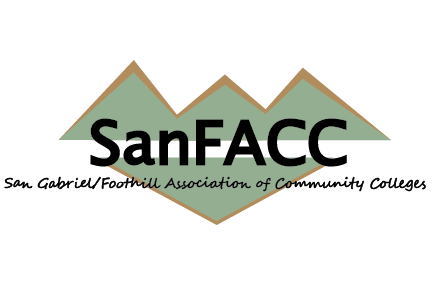